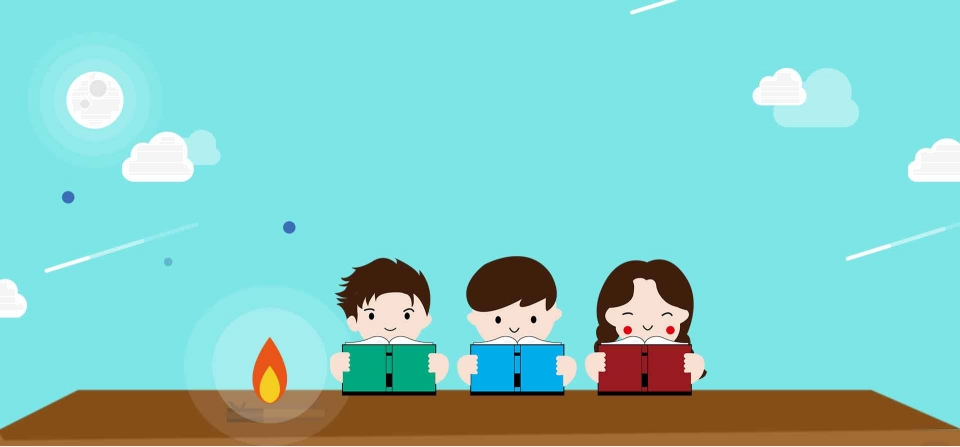 CHÀO MỪNG CÁC EM
ĐẾN VỚI TIẾT HỌC HÔM NAY!
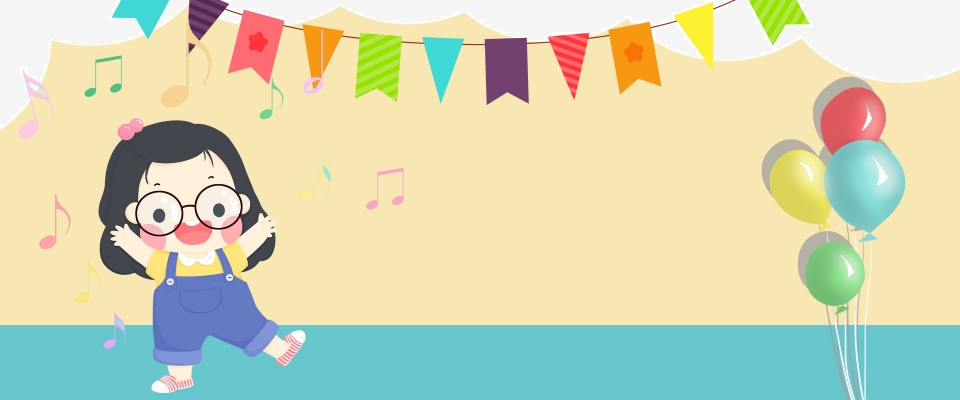 TRƯỜNG TH PHÚ HÒA ĐÔNG
HỌC VẦN
LỚP 1
Tuần 13 – Thứ sáu
iêm
yêm
iêp
cái liềm
yếm
tấm liếp
dừa xiêm
diếp cá
yểm trợ
bao diêm
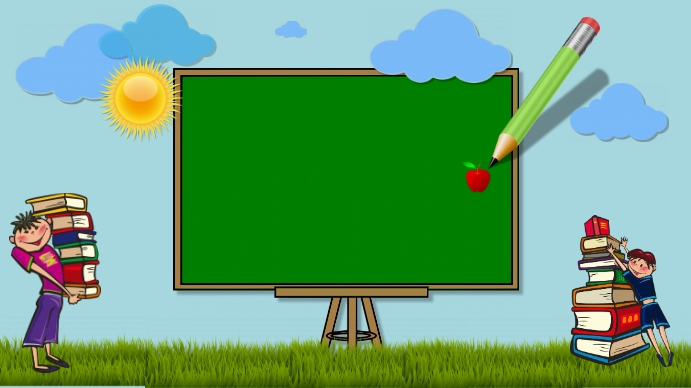 Bài: 65
Ôn tập
Tiết 1
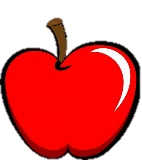 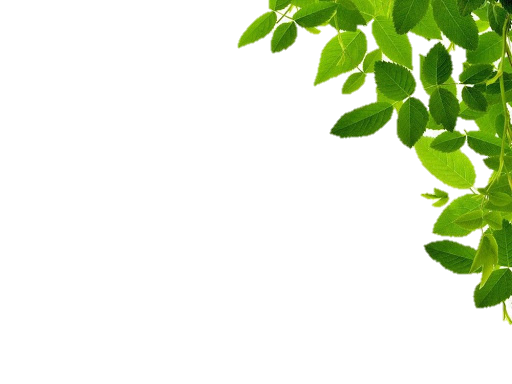 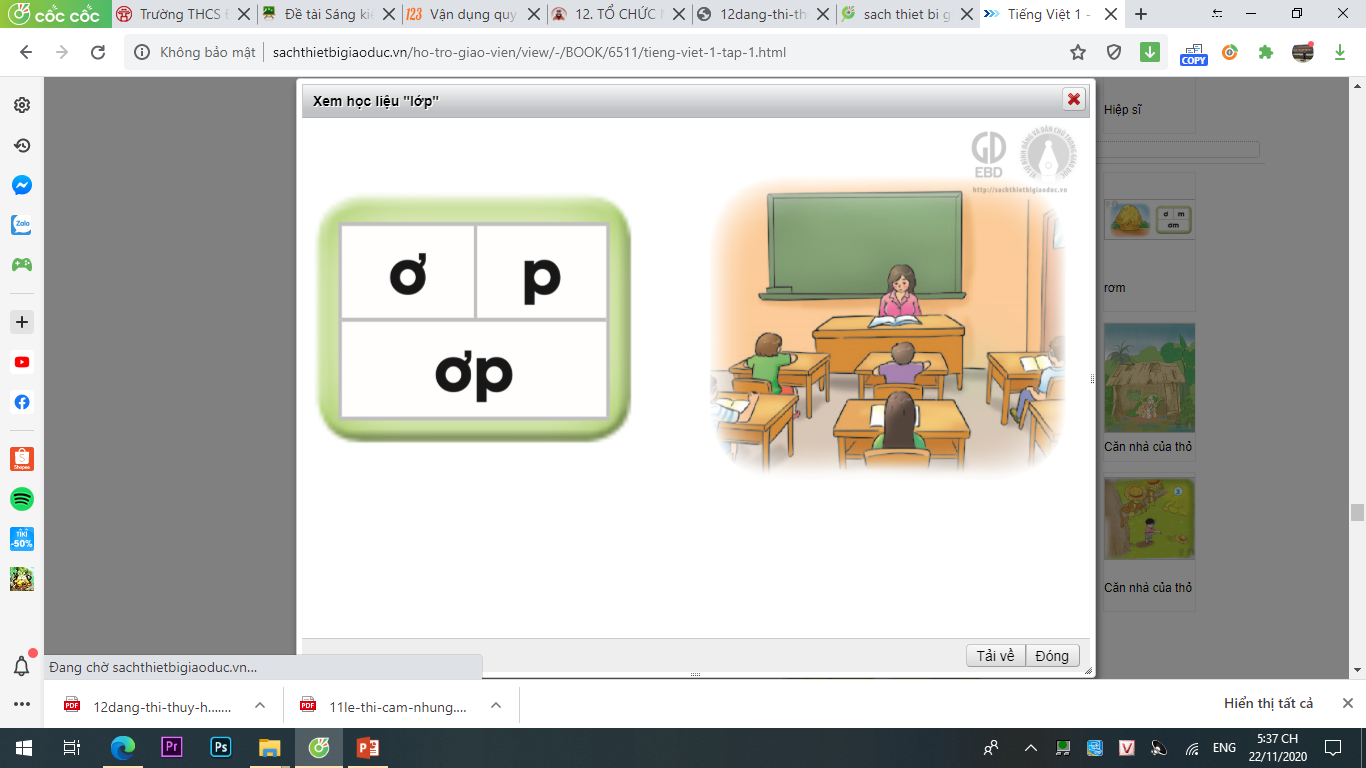 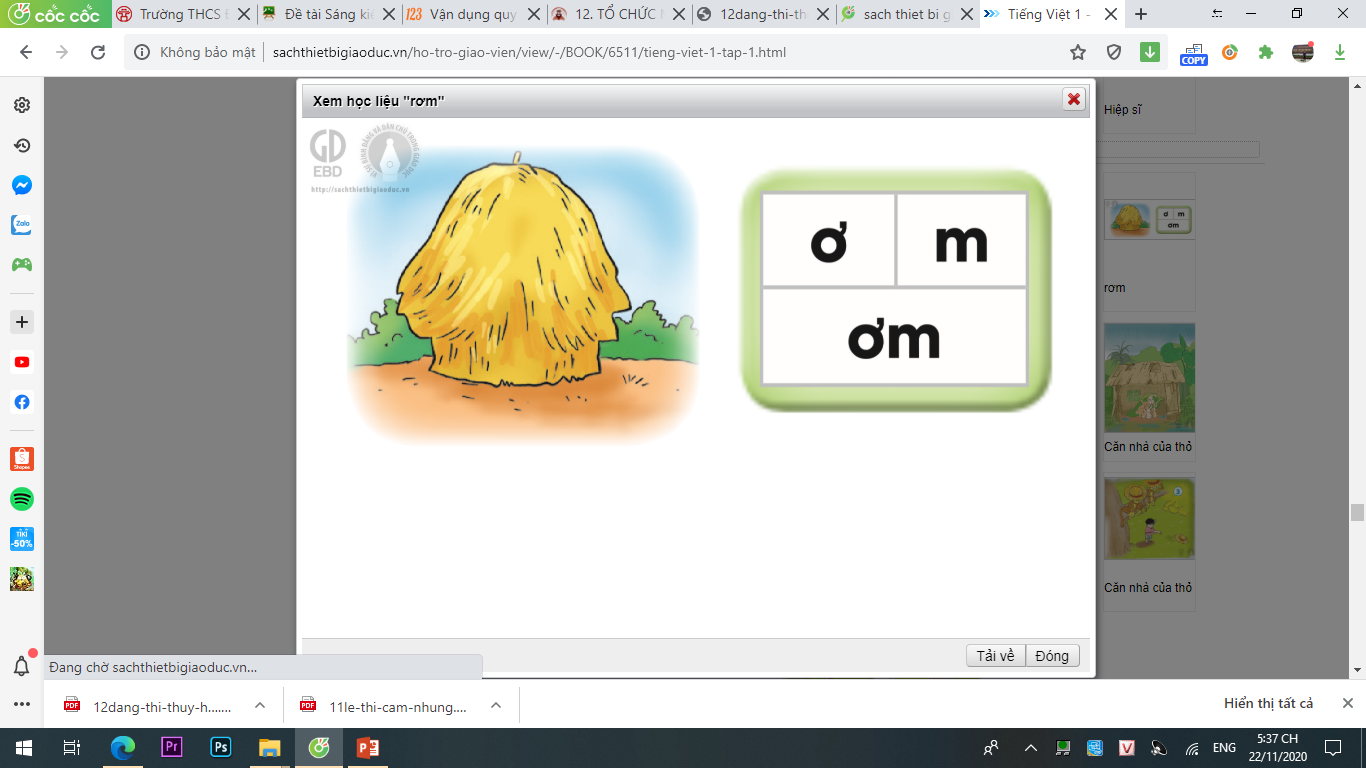 p
ơp
lớp
ơ
m
rơm
ơ
ơm
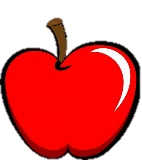 ơm
ơp
ˊ
˜
ˋ
ˋ
yêm
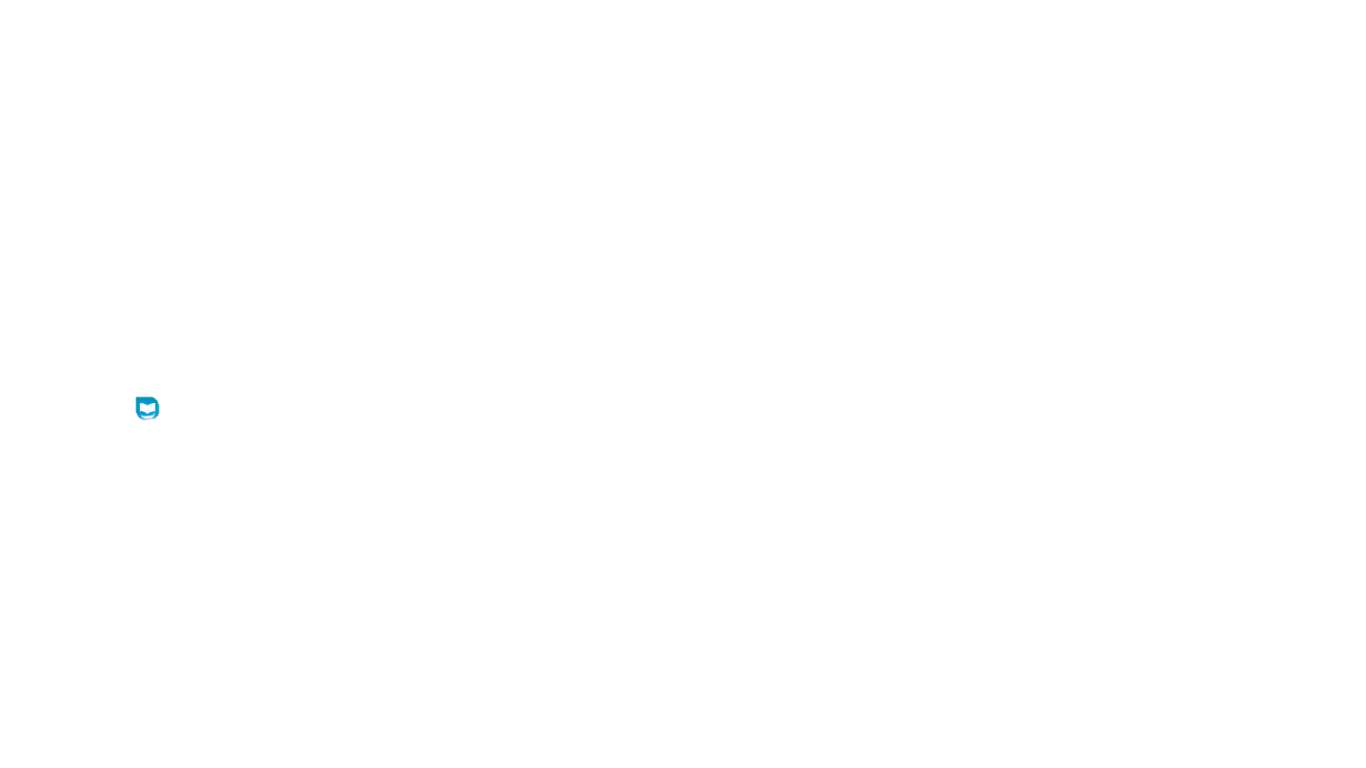 Đọc
bờm
...
m
ươp
up
ươm
b
th
ng
ch
ch
t
iêp
ơm
ơp
um
iêm
h
̇
...
chớp
túm
...
ˊ
ngụp
...
uôm
m
...
muỗm
...
chườm
...
mướp
ˊ
...
hiểm
̉
...
thiệp
̇
...
yếm
ˊ
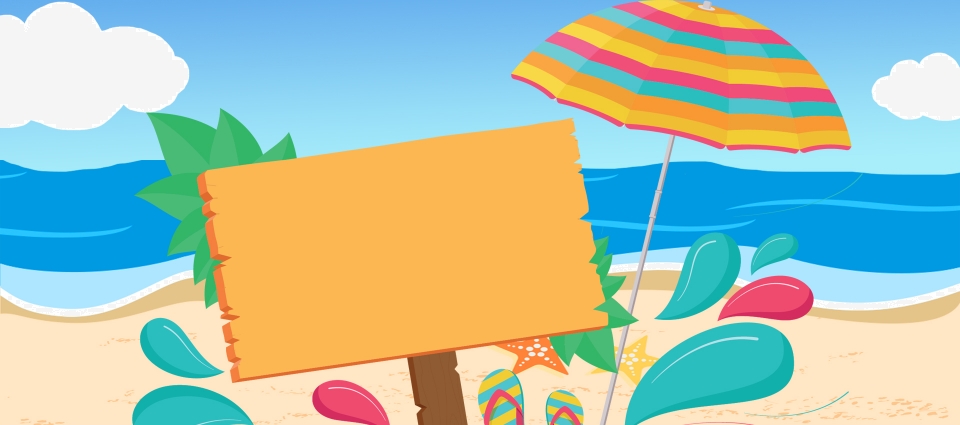 Thư giãn
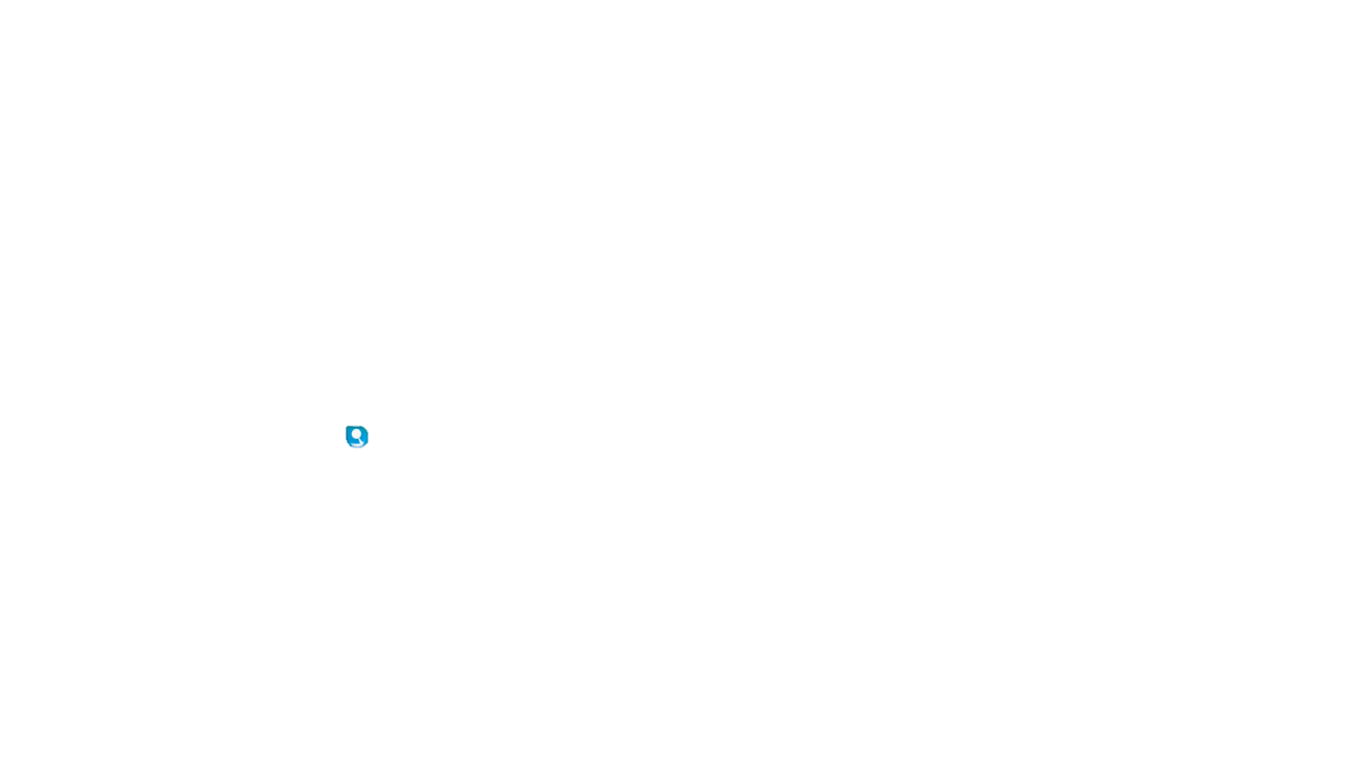 cánh buồm
túm tụm
tiếp đón
cái nơm
xơ mướp
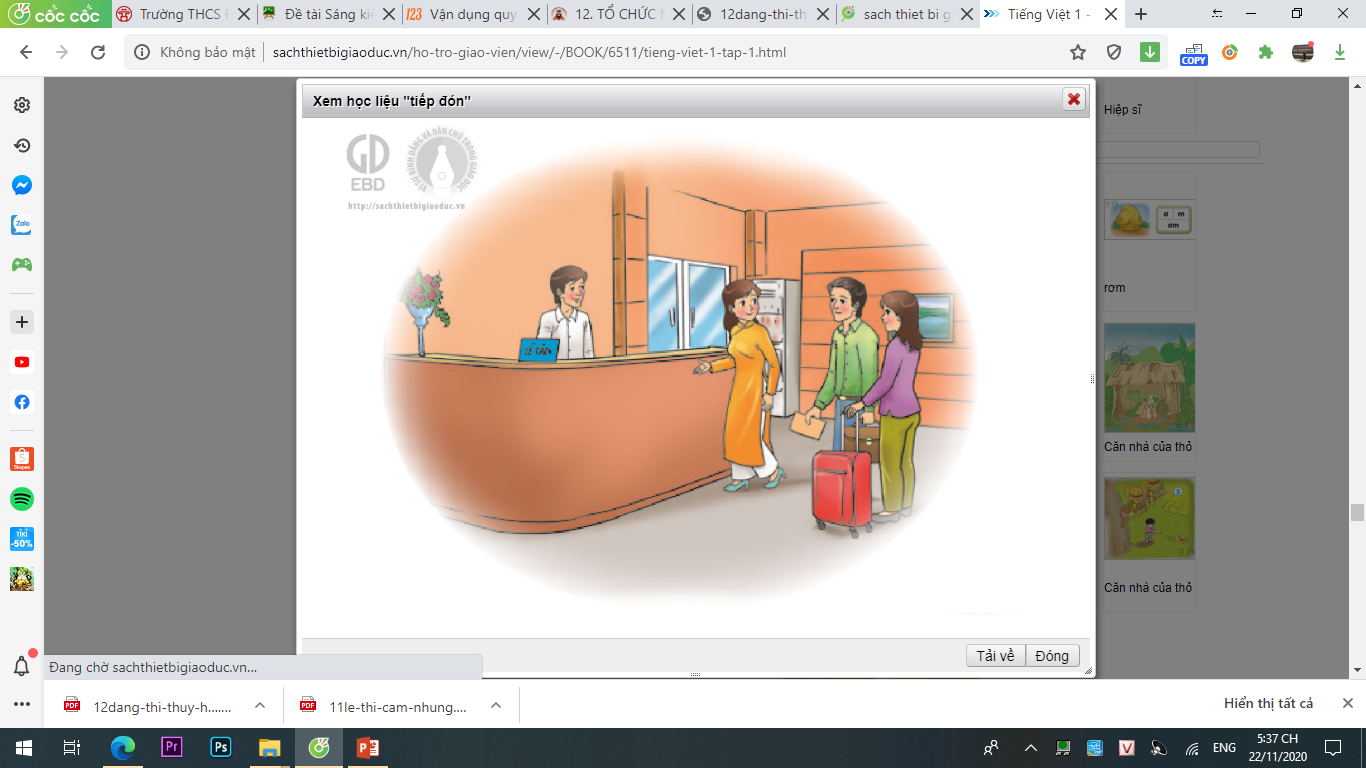 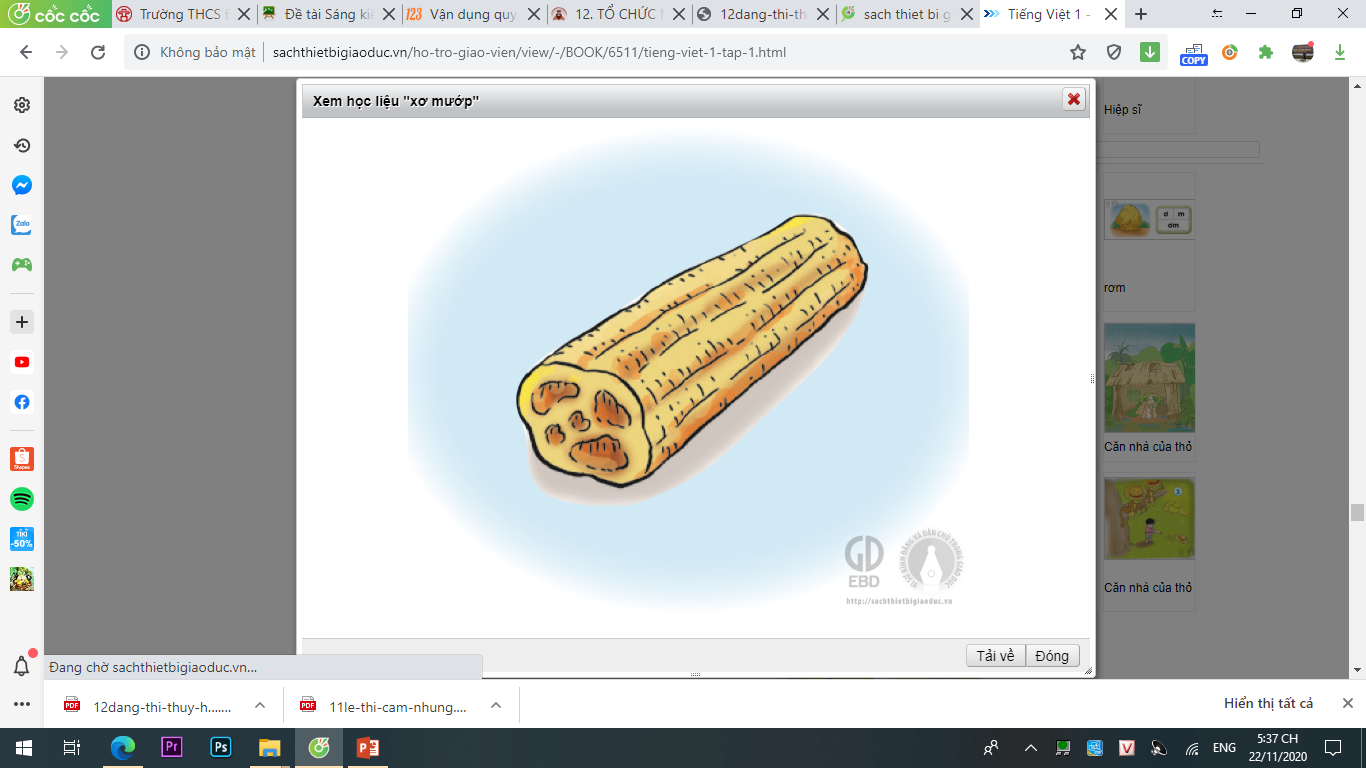 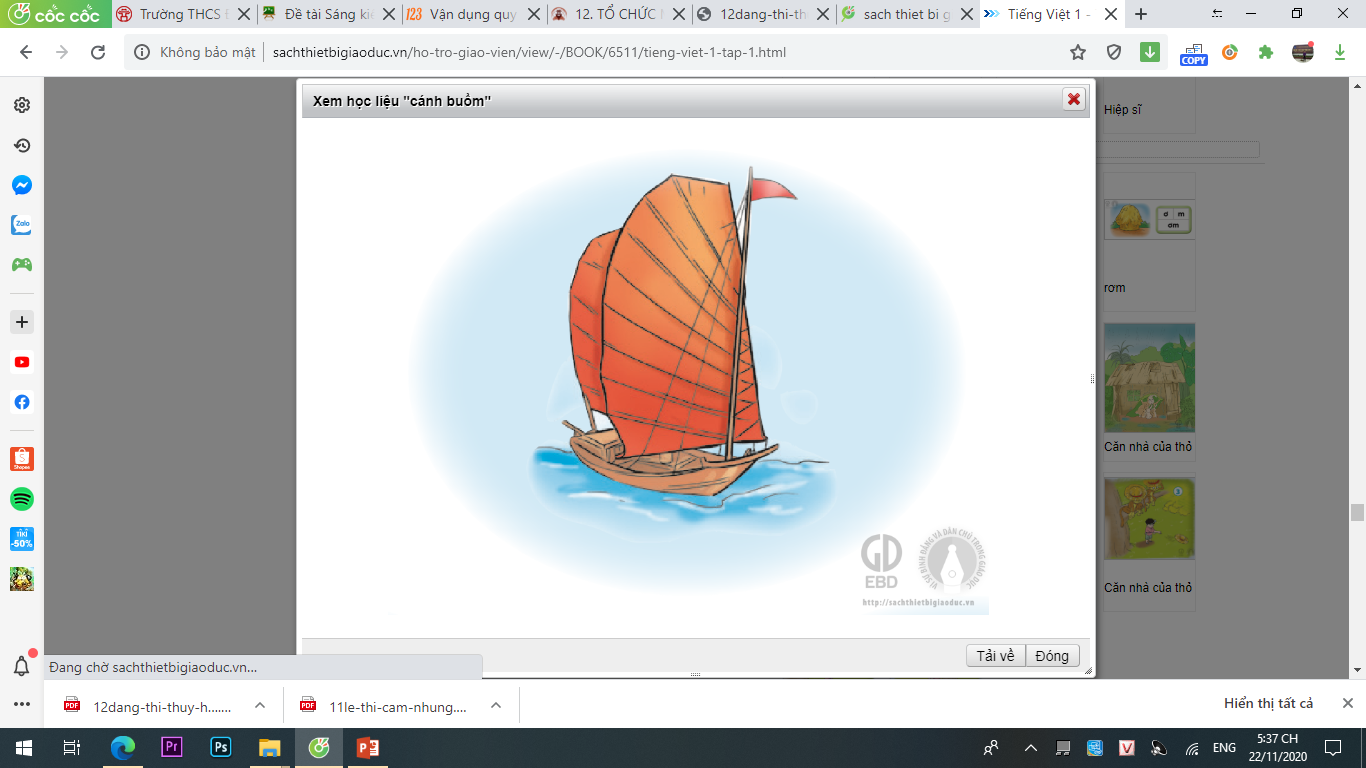 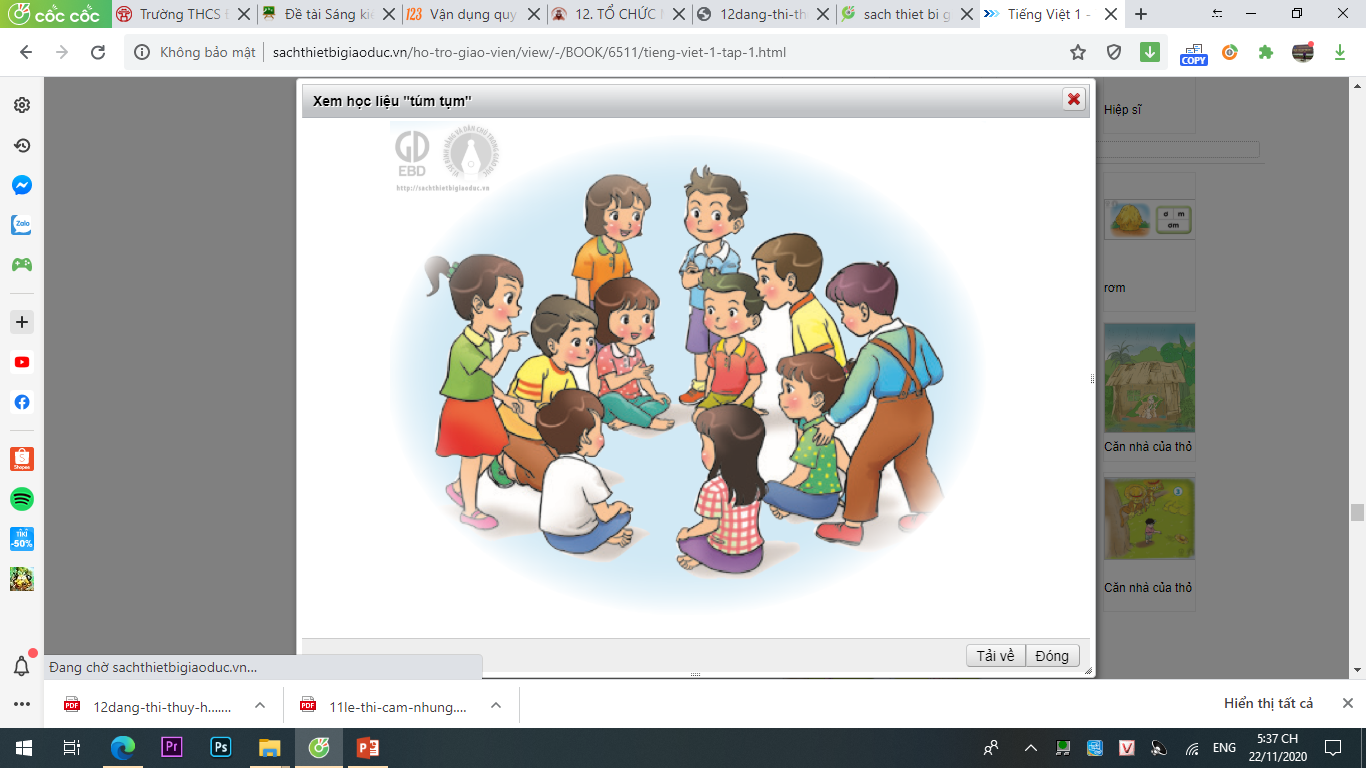 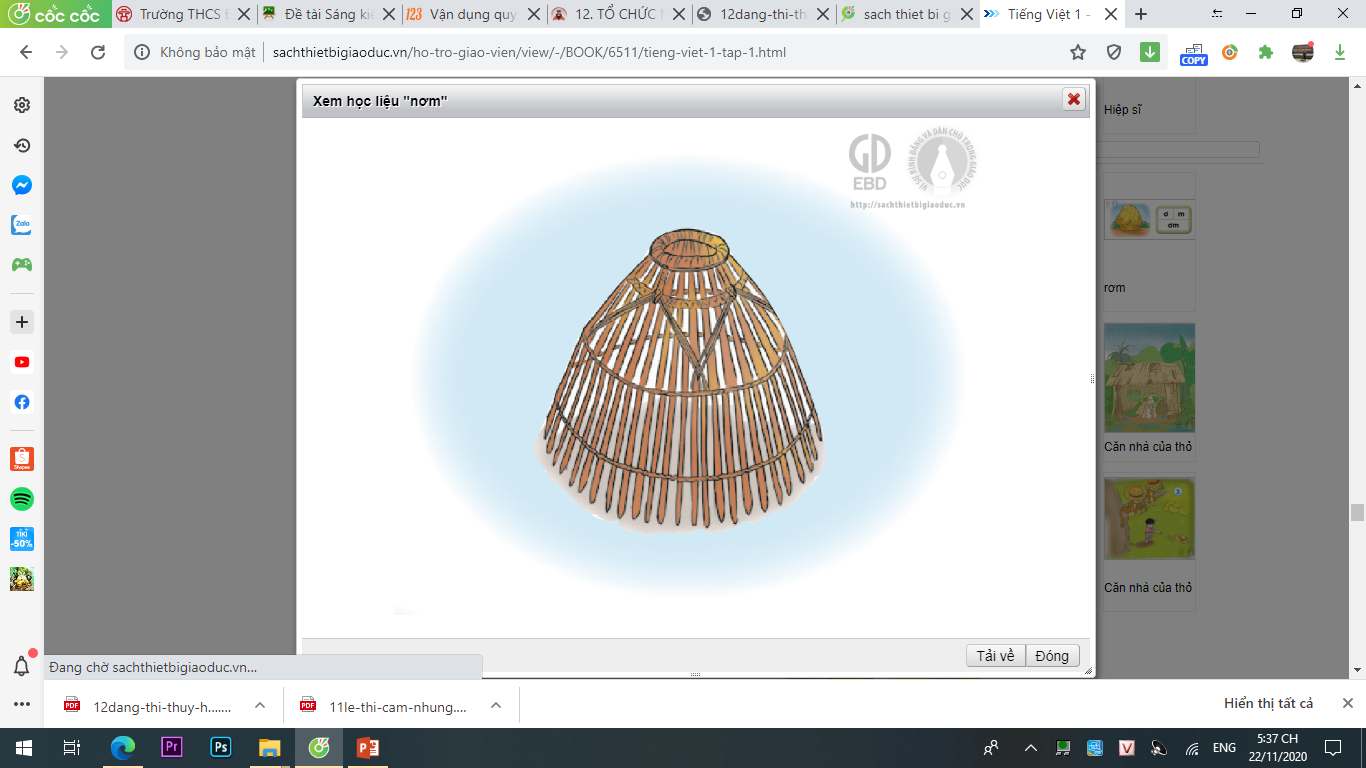 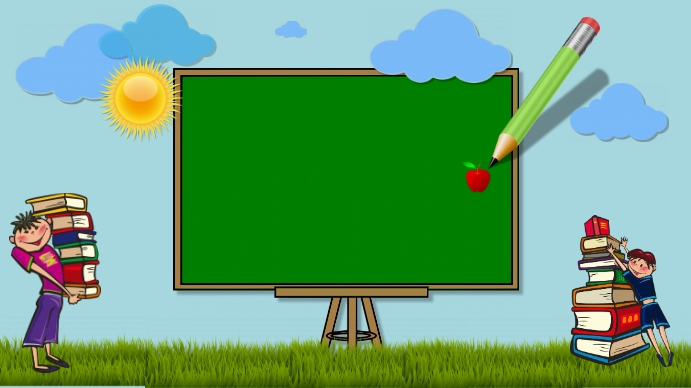 Bài: 65
Ôn tập
Tiết 2
Đọc
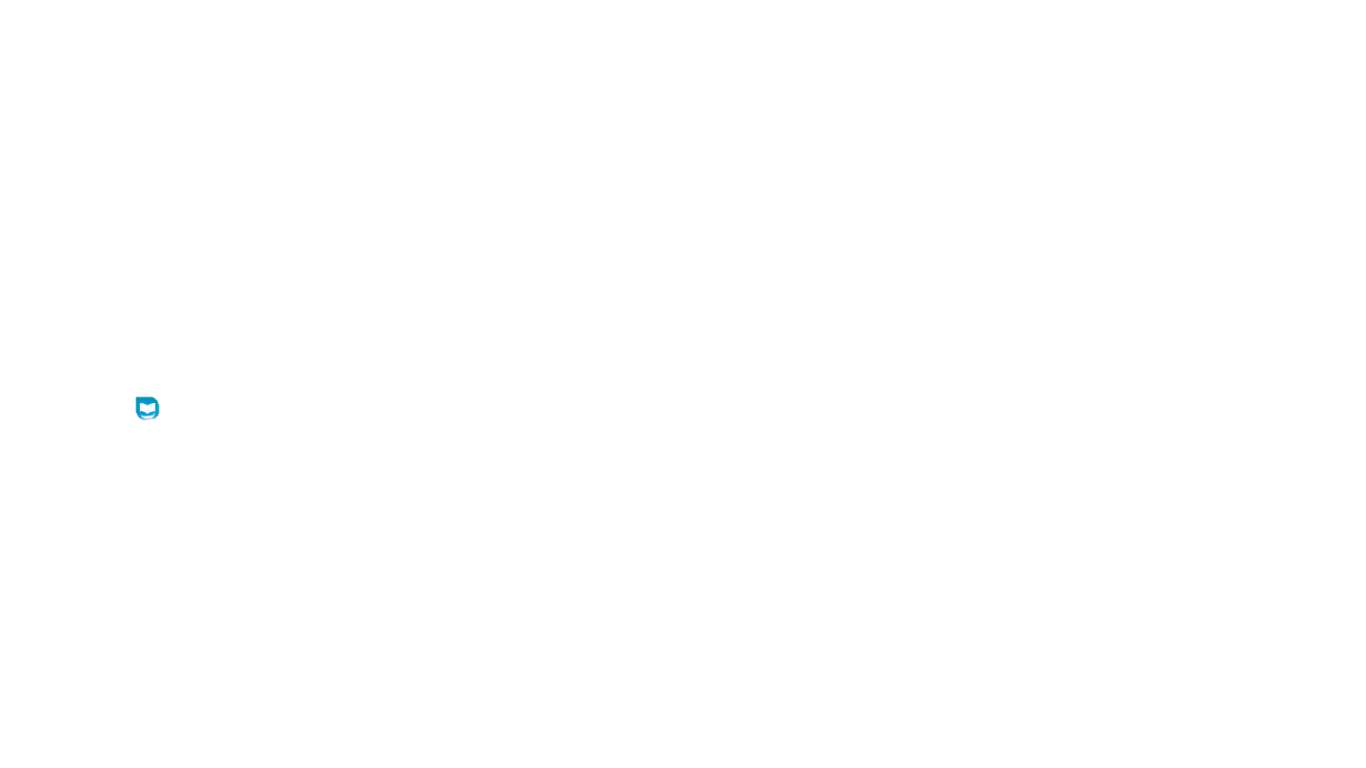 Căn nhà của thỏ
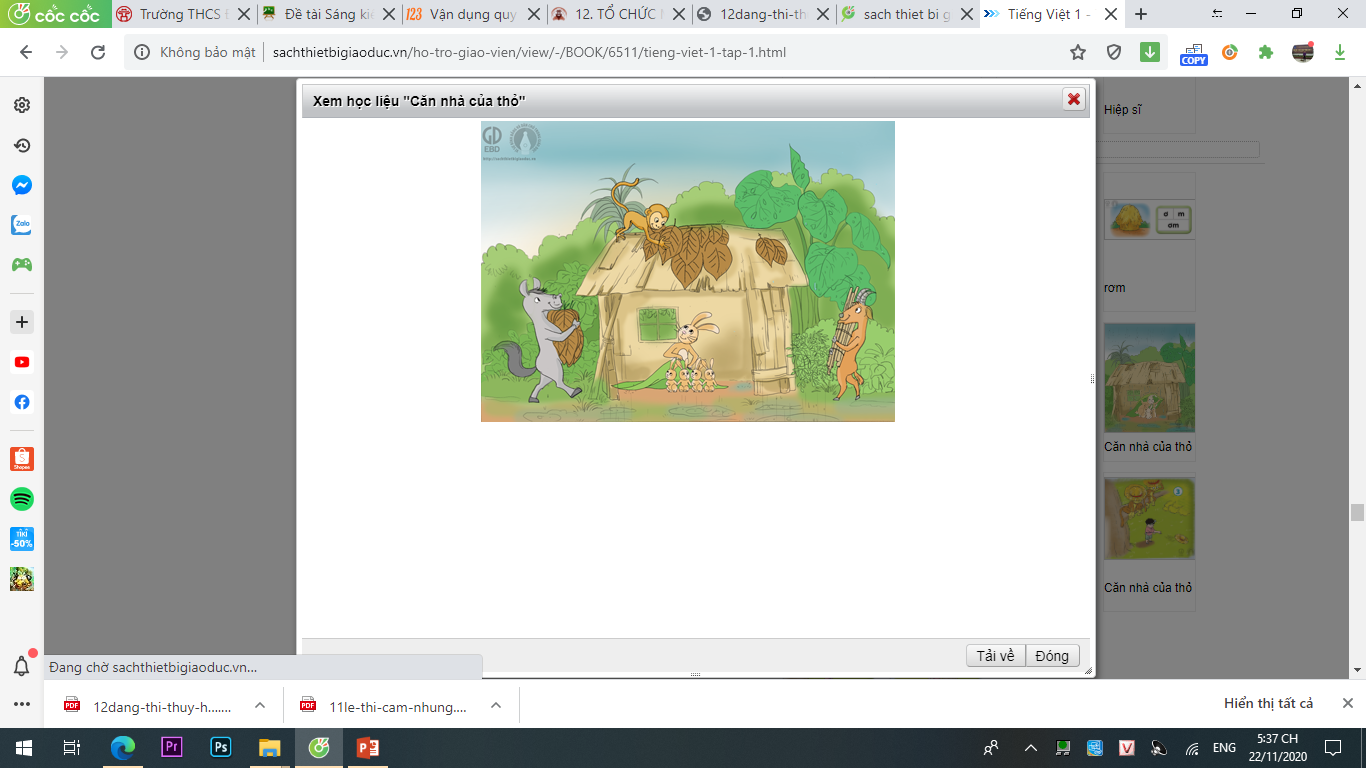 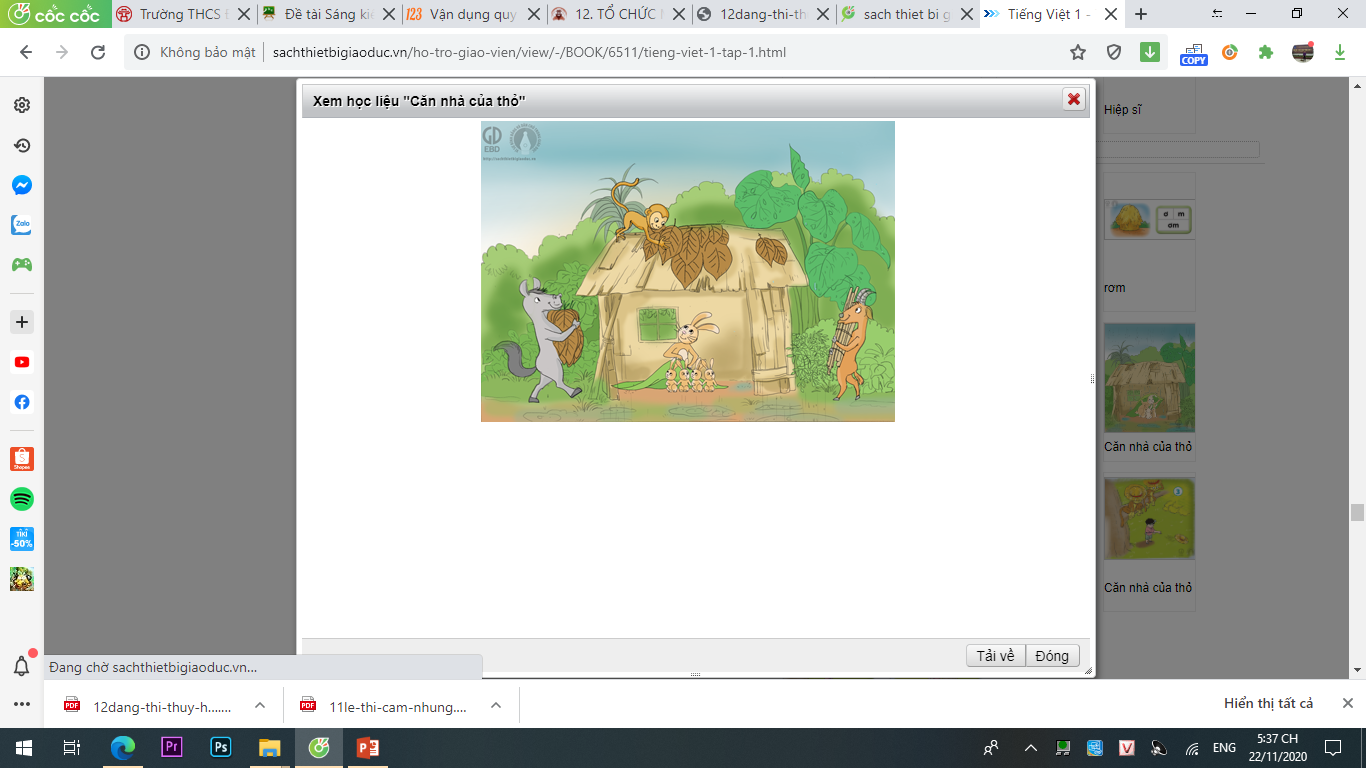 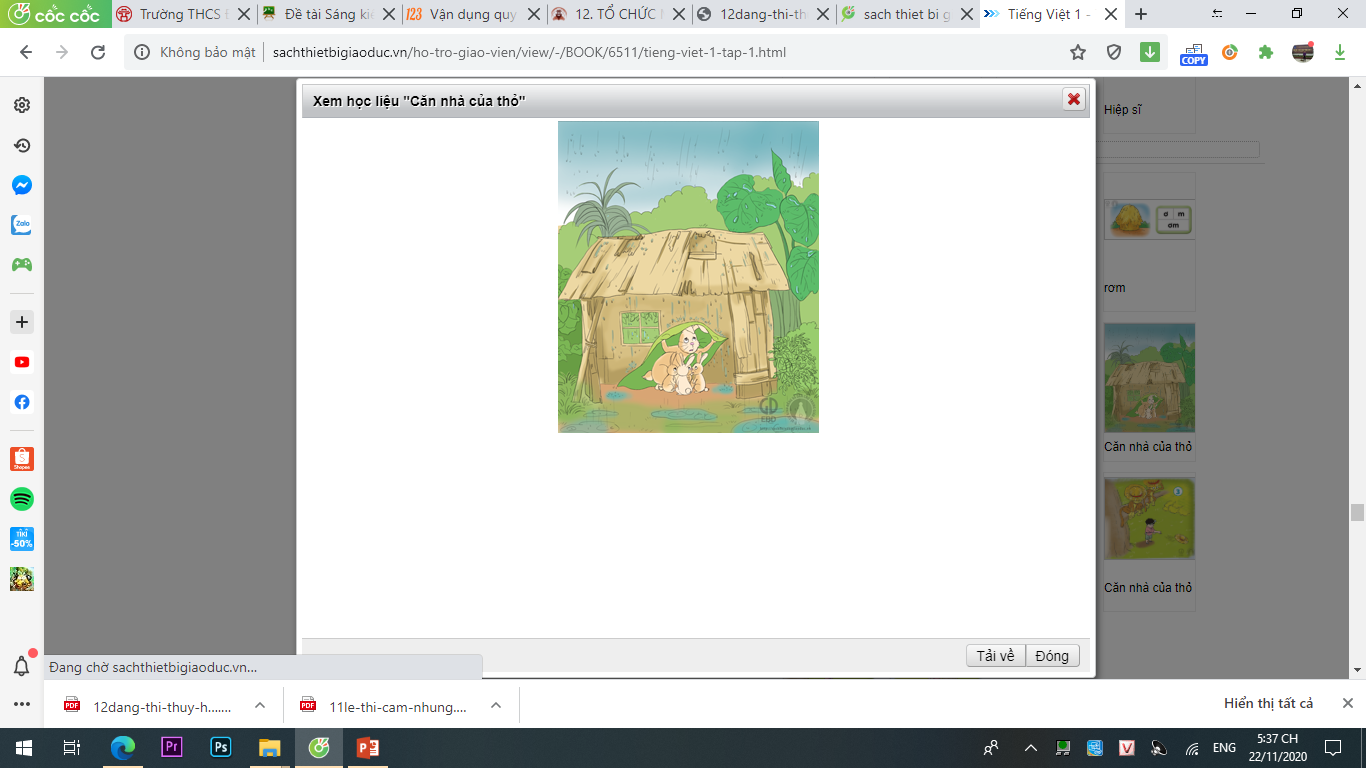 Thỏ mẹ vừa đẻ bốn chú thỏ con thì mùa mưa đến. Nhà thỏ lụp xụp, dột nát. Gió lùa qua tấm liếp. Thỏ mẹ nơm nớp lo cho đàn con. Biết thế, khỉ, ngựa, dê,… nườm nượp đưa lá khô đến. Tất cả xúm vào lợp nhà  cho thỏ. Thỏ biết ơn bạn bè, hàng xóm lắm!
Bạn bè đã làm gì 
giúp thỏ ?
Bạn bè đã xúm vào lợp nhà cho thỏ.
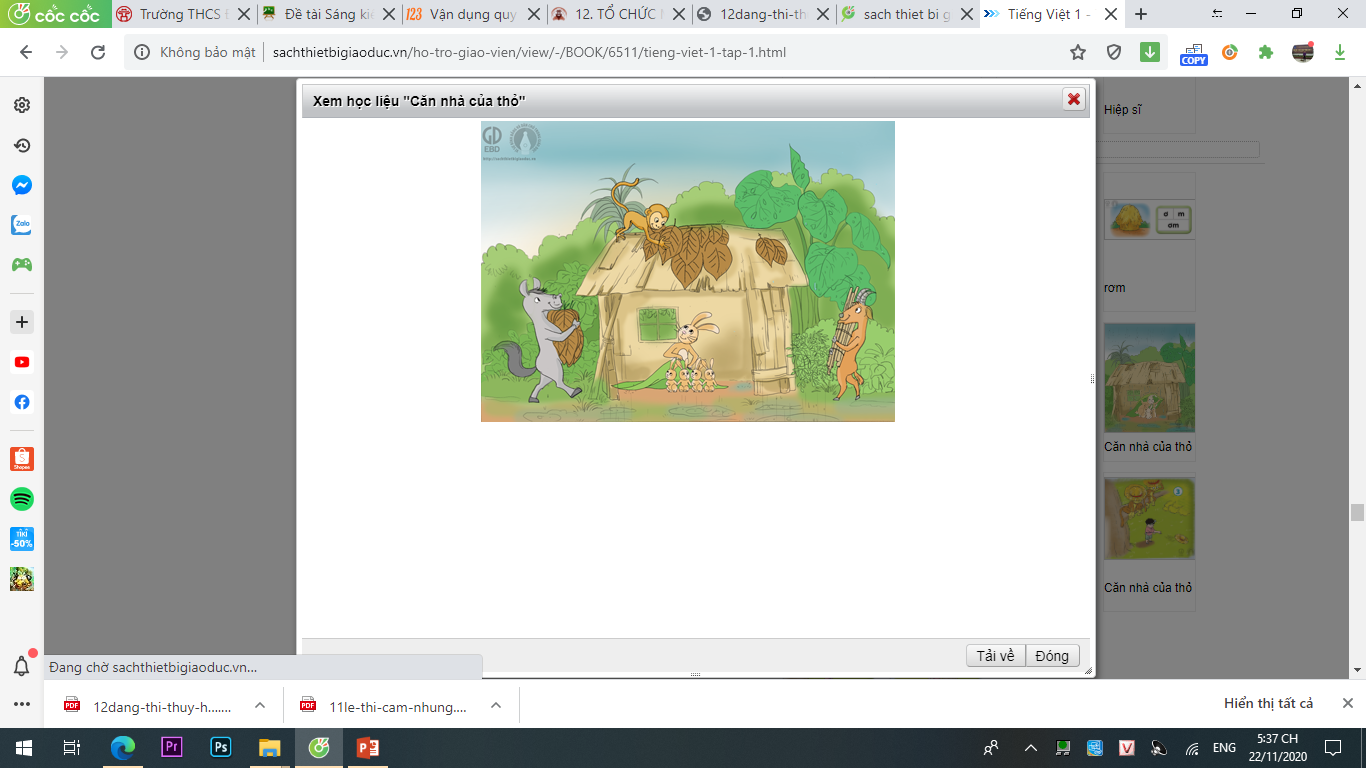 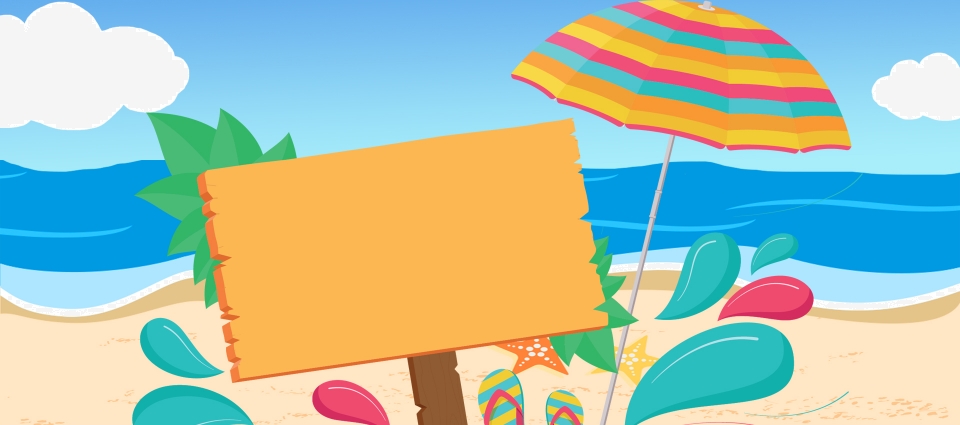 Thư giãn
Viết :
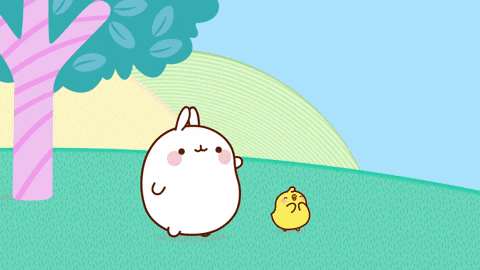 CHÚC CÁC EM HỌC GIỎI!
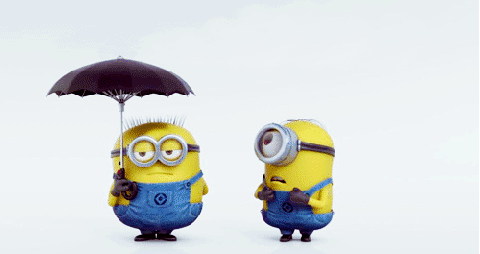